SoCalREN 2021 ABAL Overview
CAEECC Meeting on PAs 2021 ABAL
08/06/2020
Presentation Overview
2021 Budget, Savings and Cost-Effectiveness
Cost-Effectiveness Tactics and Progress
Proposed Program Changes
Meeting REN Criteria: Opportunities and Accomplishments
Meeting REN Criteria (D.12-11-015)
COVID-19 Strategies
2021 Budget & Cost-Effectiveness
SoCalREN Total PY Budget Request (includes EM&V):
 $21,626,000
Savings Forecast Relative to PY 2020 Adopted Submission Goals*:
157% kWh
 113% kW
 299% Therms

SoCalREN TRC Portfolio: 0.37
*Per the Proposed Decision Adopting EE Goals for 2020- 2030, p. 26-27 
** The forecasted TRC, PAC, and RIM shown here excludes market effects;
Cost-effectiveness Tactics and Progress
Drivers Impacting TRC
Covid-19 market impacts;
An increase in the number of resource strategies for PY 2021;
Ramp-up of new innovative programs has begun in 2019 and has significantly increased since;
Tactics to Increase TRC
Reducing overall program costs while aggressively increasing savings over the near term for new and existing resource strategies;
Utilizing innovative approaches in new sectors that capture below code stranded savings;
Reducing SoCalREN Administrative costs.
* 2018 -2019 TRC reflects actual; 2020 RC reflects anticipated EOY and impacts of Covid-19; 2021-2025 reflects forecast and recovery
Additional Tactics to Increase CE Post-Covid-19
Achieved price reductions within residential and public sector 3 party contract, allowing more resources to become available for implementation of new strategies;

Increased resources for innovative strategies that result in quantifiable energy savings;

Leveraging additional partnerships with local governments to collaborate and lessen the ratepayer cost burden.
Proposed Portfolio/Program Changes
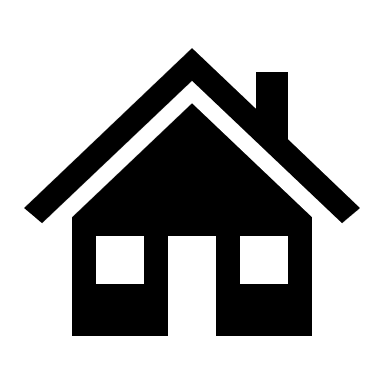 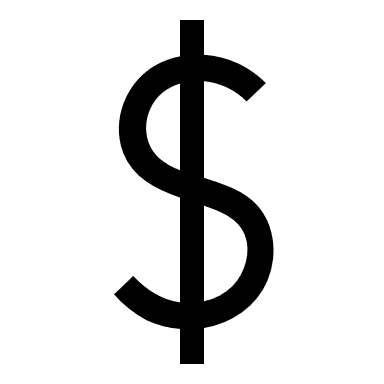 Budget

Shifts across sectors to fund more cost-effective resource strategies and to address current needs due to COVID-19.

Modified RCC program as a sub-offering to the MF program due to apparent cost efficiencies and Covid-19.

Leveraged additional external resources to offer more strategies, while reducing EE ratepayer cost burden
Program Addition(s)


A new WE&T sub-program- Green Path Career. 

Proposal for a new Residential Sector resource program- Kits for Kids.
Meeting REN Criteria: 
Opportunities and Accomplishments
Meeting REN Criteria (D.12-11-015)
SoCalREN Ramp Up Activities in Response to Covid-19 Industry Impacts
Three-pronged Approach
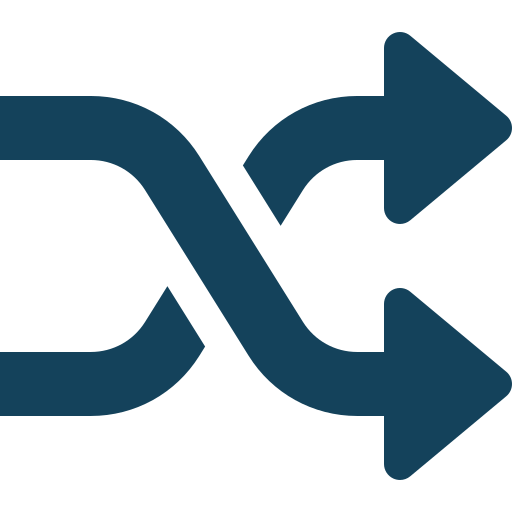 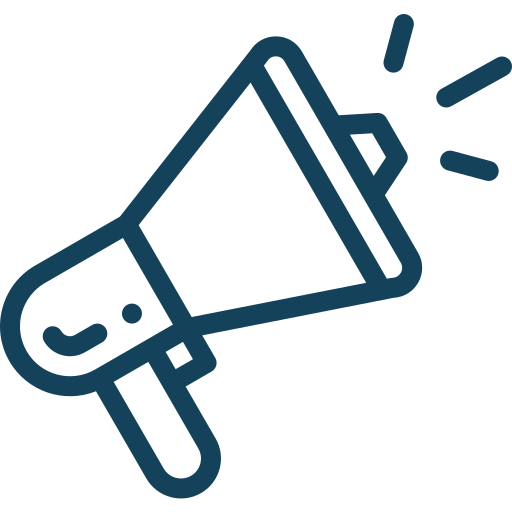 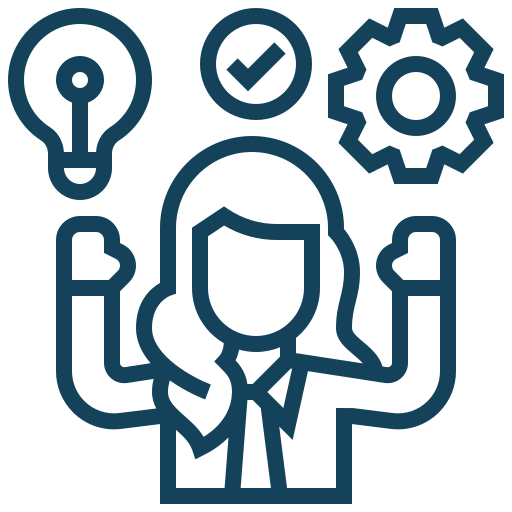 Capacity Building
Marketing and Outreach
Focus on COVID-19 Opportunities
Questions?
Lujuana Medina	
SoCalREN Manager
County of Los Angeles
lmedina@isd.lacounty.gov